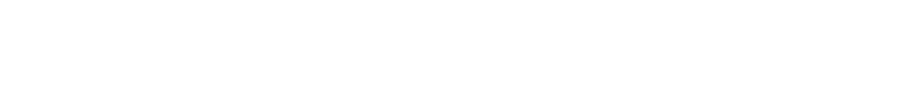 Презентация /
Гайд по ведению личных соцсетей
wow.wearewowagency.com
Гайд
Зачем это все?
Этот гайд — не буквальная инструкция, а набор рекомендаций.

Помните, что главная часть вашего контента — это вы сами и ваша честность. Здесь же мы собрали подсказки, как это транслировать.
wow.wearewowagency.com
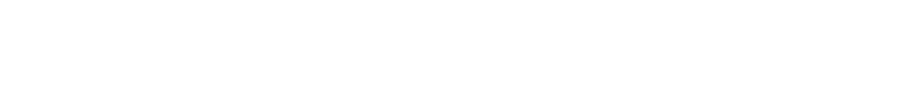 Гайд
Пример — Instagram
В этом гайде мы берем для пример Instagram, потому что на этой площадке больше всего форматов контента. 

При этом мы не исключаем возможность кросспостинга — дублирования контента из вашей основной соцсети в другие.
wow.wearewowagency.com
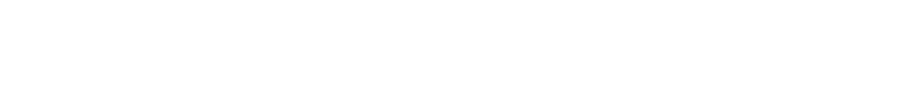 Суть проекта
Миссия
Коммуникация наравне с аудиторией. 

Мы не бренд, не структура, не организация, не фонд и не СПИД-центр. 

Мы люди, которые помогают людям.
wow.wearewowagency.com
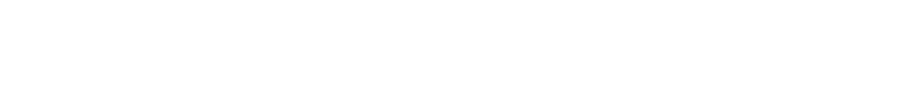 Суть проекта
Эмпатия
Человечность
Открытость
Простота
Опытность
Это про нас
Позитивность
Индивидуальность
Неравнодушие
Честность
Доверие
wow.wearewowagency.com
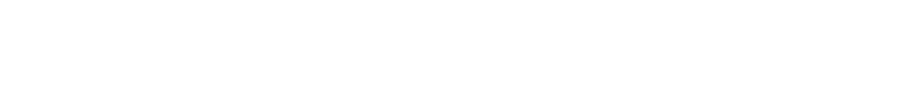 Суть проекта
Высокомерность
Отстраненность
Занудность
«Сложные щи»
Притворство
Это не про нас
Пессимизм
Нравоучительность
Безразличие
Канцелярность
Осуждение
wow.wearewowagency.com
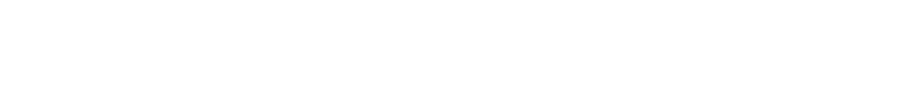 Суть проекта
Tone of voice
От людей — к людям.

Наша коммуникация всегда с человеческим лицом и характером. Не боимся показывать мнение и не прячемся за канцеляризмами и общими формулировками.
wow.wearewowagency.com
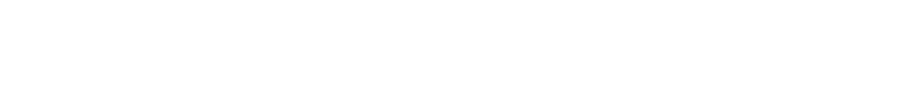 1. Оформление аккаунта
wow.wearewowagency.com
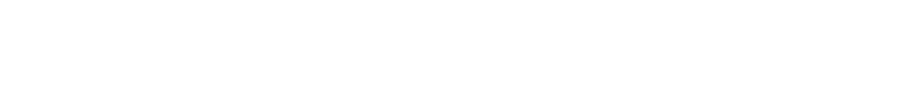 Имя профиля
Имя + пояснение
В этой строке лучше указывать слово «ВИЧ», чтобы люди могли найти аккаунт через поиск в Instagram.
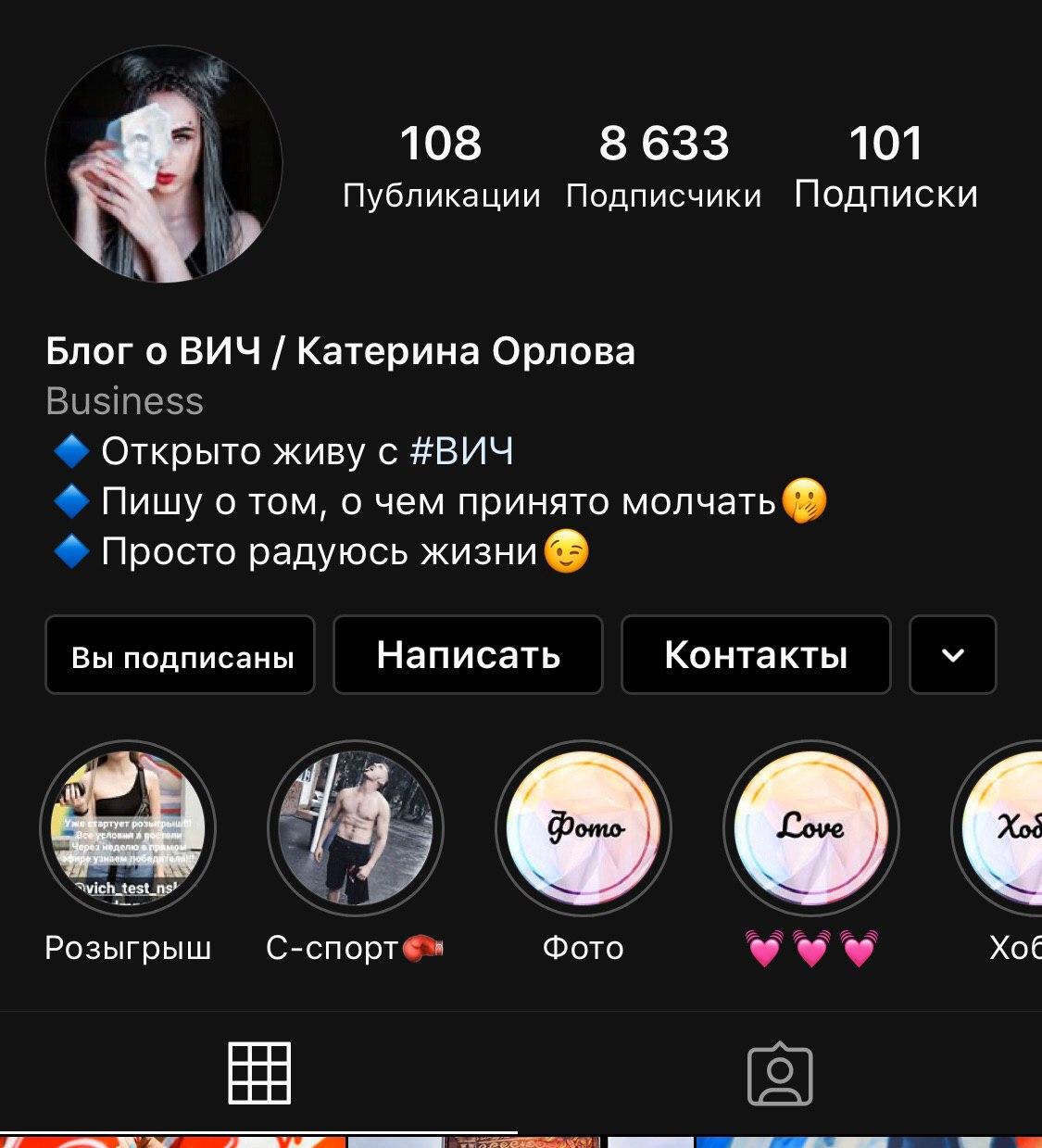 wow.wearewowagency.com
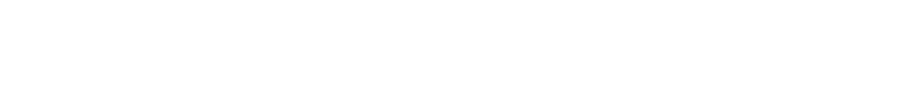 1. Оформление аккаунта
Описание профиля
Описание до 150 символов.
В первой строке лучше сразу указать принадлежность к Позитивным проводникам (равным консультантам). Далее можно раскрыть подробнее, чем вы можете помочь людям.
wow.wearewowagency.com
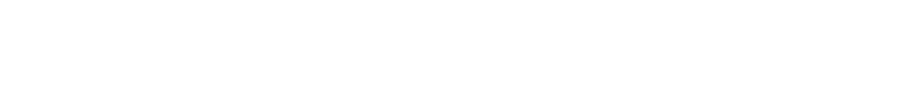 1. Оформление аккаунта
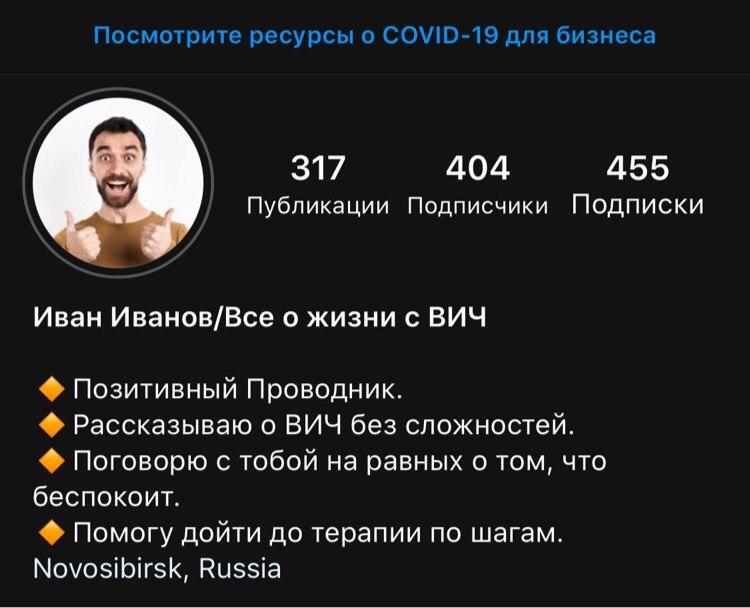 Описание профиля
wow.wearewowagency.com
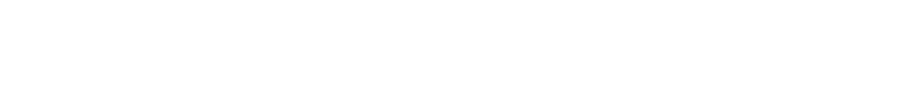 1. Оформление аккаунта
Место
В шапке также желательно указать местоположение (город) — это важная информация для пользователей, которые нашли ваш аккаунт.
wow.wearewowagency.com
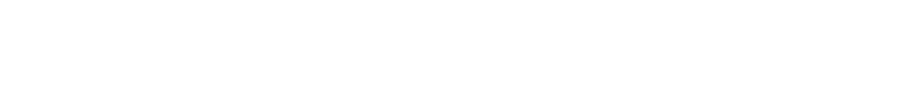 1. Оформление аккаунта
Ссылка 
в профиле
В описании профиля может быть одна ссылка на сторонний ресурс, однако вы можете сделать мультиссылку при помощи сервиса https://taplink.ru

Какие ссылки можно указать: 
— свой аккаунт в Telegram/WhatsApp;
— Telegram-бот;
— сайт Позитивных проводников.
wow.wearewowagency.com
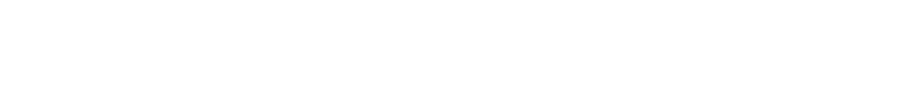 1. Оформление аккаунта
Highlights
Или вечные сториз — это сгруппированные по темам сториз, которые остаются висеть под описанием профиля. 

Под описанием шапки вы увидете кружок, на него нужно нажать и создать «актуальное», затем заполнить его историями, которые вы выкладывали прежде.
wow.wearewowagency.com
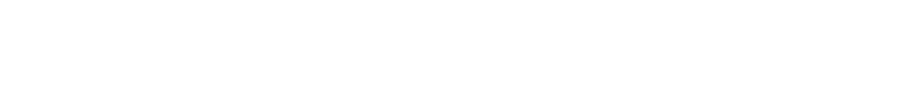 1. Оформление аккаунта
Highlights
Какие разделы могут быть:

— Кто я (личная история, почему стал консультантом и т.д.)
— О чем аккаунт (что-то вроде аннотации для новых подписчиков)
— Помощь (примеры того, чем вы можете помочь людям)
— Важные ссылки и контакты
— Личные разделы (ваша жизнь за пределами проекта: хобби, семья, что угодно). Это аккаунт человека, а не организации.
wow.wearewowagency.com
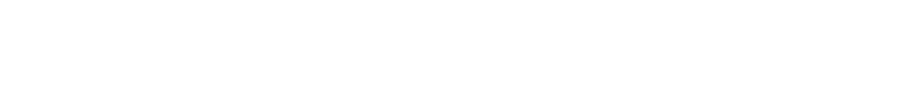 2. Постинг
wow.wearewowagency.com
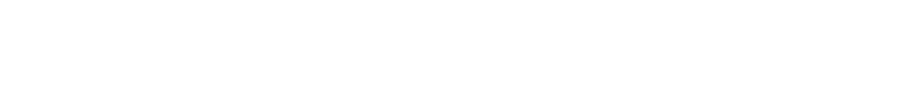 2. Постинг
Регулярность
Не стоит публиковать пост просто ради публикации. Но при этом следует проявлять активность хотя бы раз в неделю.
wow.wearewowagency.com
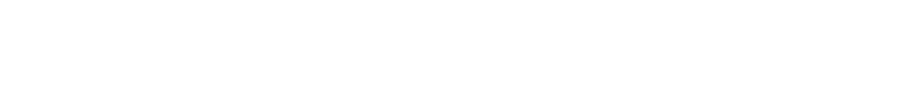 2. Постинг
Текст
Не используйте слишком много смайликов, но минималистичными эмодзи можно придавать структуру тексту, чтобы выделять заголовки и фразы.

Заголовок (можно КАПСОМ).
Далее абзацы основного текста. Не делайте их больше 2-4 предложений, чтобы текст не выглядел слишком сложным и легко читался.
wow.wearewowagency.com
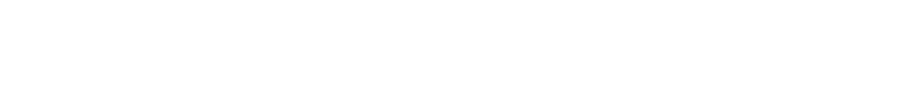 2. Постинг
Невидимые пробелы
По-умолчанию Instagram не разрешает переносить текст на новую строку. Но это ограничение можно обойти, если поставить в начале строки невидимый пробел. 

Вот он — «⠀». Можно просто скопировать себе в заметки, чтобы иметь под рукой. Также существуют онлайн-сервисы, которые сами проставляют такие невидимые пробелы.
Для Android  Для Iphone
wow.wearewowagency.com
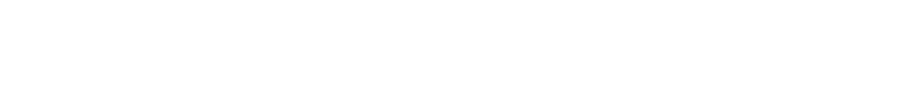 2. Постинг
Рубрики
Чтобы вам самим было легче создавать контент, а ваша аудитория не теряла к нему интерес, лучше заранее создать рубрикатор и понять список тем, на которые вам самим будет интересно писать. 

Дальше мы составили пример такого рубрикатора.
wow.wearewowagency.com
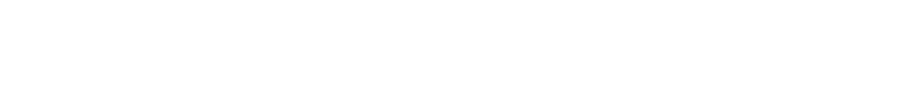 Пример рубрикатора
1
2
3
Польза
Сложные вещи простым языком. Чек-листы, пошаговые инструкции, вопросы-ответы.
Примеры
У вас есть опыт работы консультантом. Поделитесь реальными примерами с аудиторией.
История
У вас есть своя история. Раскройте отдельные ее части и объясните их.
6
4
5
Интерактив
Задайте вопросы аудитории и ответьте на них.
Помощь
Покажите на отдельных конкретных примерах, чем вы можете помочь человеку с ВИЧ.
Жизнь
Ваш аккаунт — не только про ВИЧ. В этой рубрике все что угодно о вашей жизни.
wow.wearewowagency.com
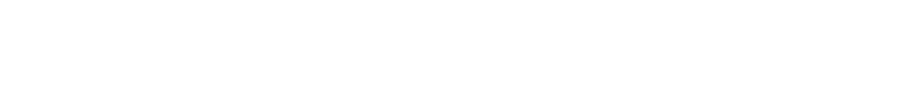 2. Постинг
Рубрики
Следите за тем, чтобы во времени чередовались рубрики — и не забывайте разбавлять тему ВИЧ постами о вашей жизни за пределами работы консультантом. 

Вы живой человек. И чтобы вам больше доверяли, это надо показывать.
wow.wearewowagency.com
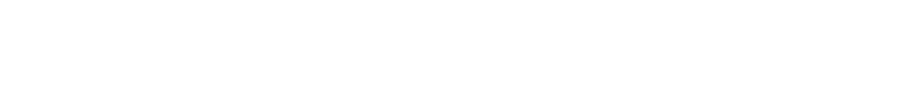 3. Сториз
wow.wearewowagency.com
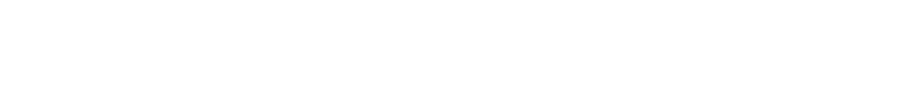 3. Сториз
Что и зачем
Это вертикальные фото или видео размера 1080х1920, которые активны 24 часа.

Можно выкладывать:
— срочную информацию;
— истории о вашей жизни (важно быть не только консультантом, но и просто человеком — это вопрос доверия);
— истории о работе, результатах, примерах (пусть ваши истории сами расскажут о вас как консультантах).
wow.wearewowagency.com
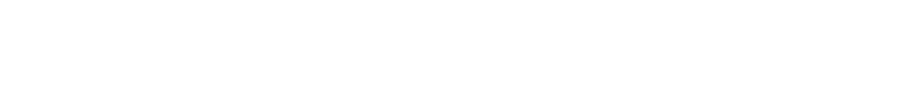 3. Сториз
Вовлекающие механики
Чтобы вывести аудиторию на контакт, используйте различные механики, которые предлагает IG: 
— квизы;
— голосования; 
— обратная связь.
wow.wearewowagency.com
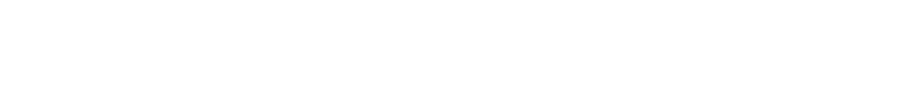 Пример квиза (викторины)
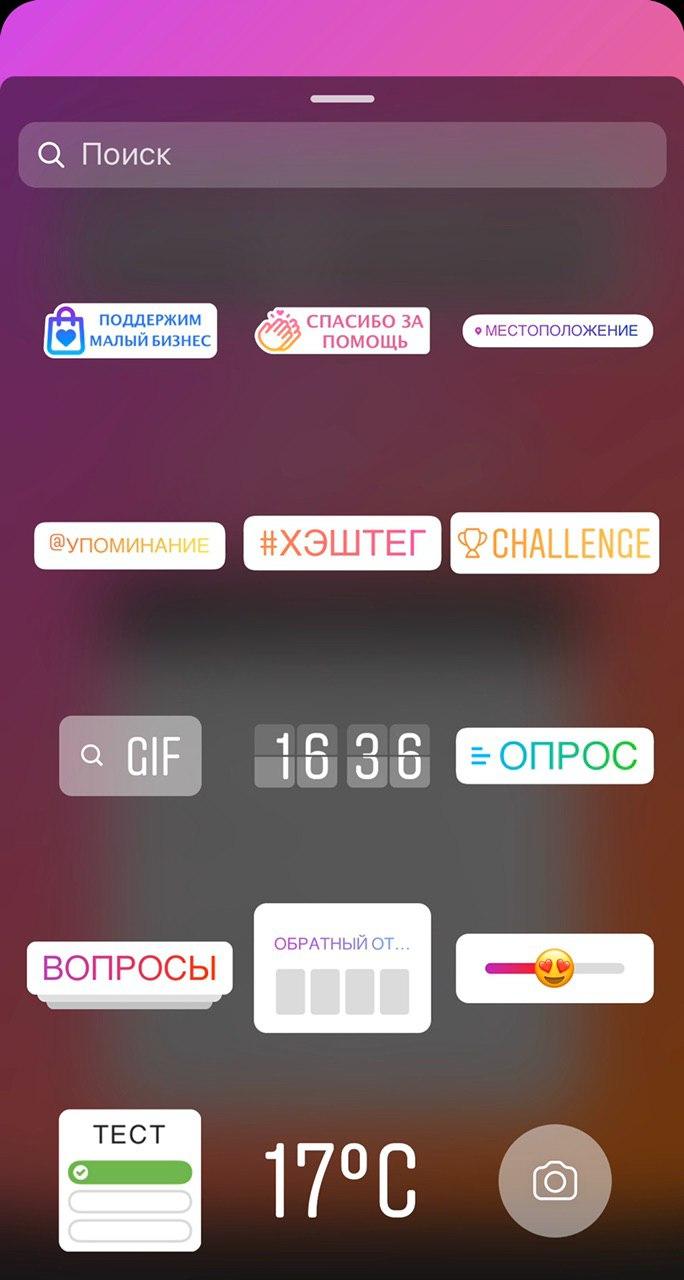 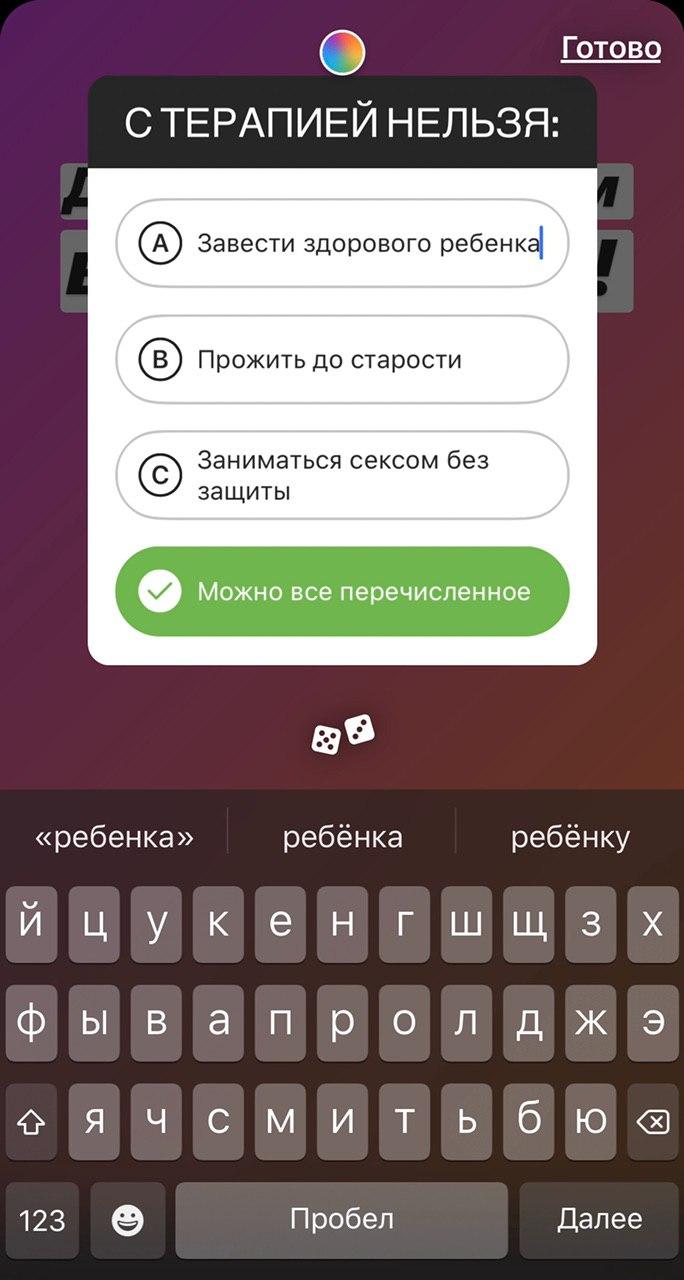 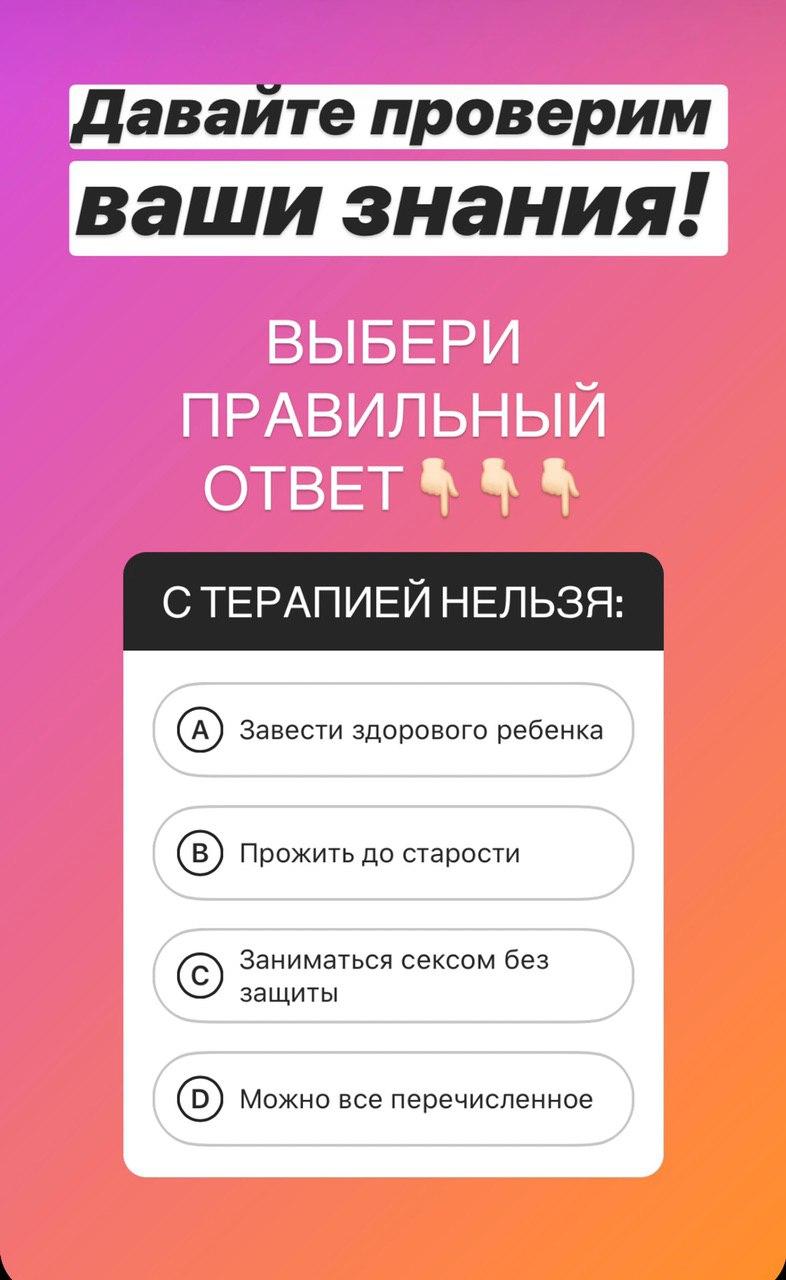 wow.wearewowagency.com
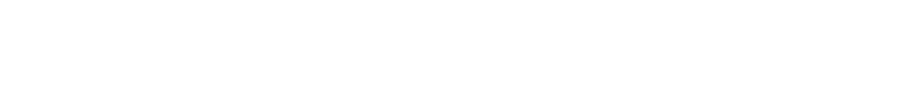 Пример голосования
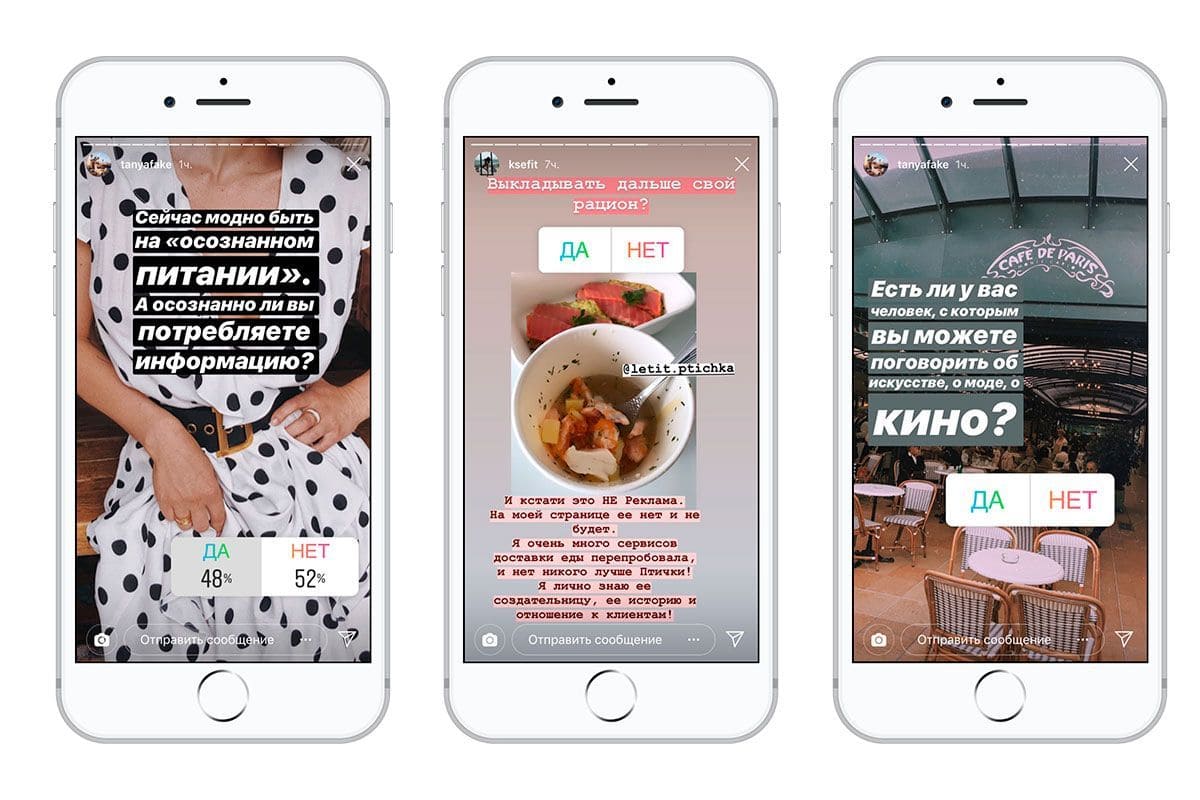 wow.wearewowagency.com
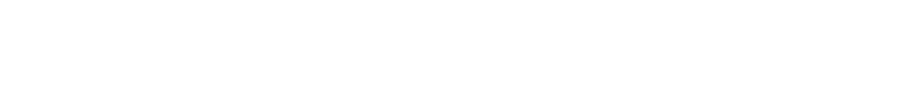 Пример обратной связи (Вопросы)
wow.wearewowagency.com
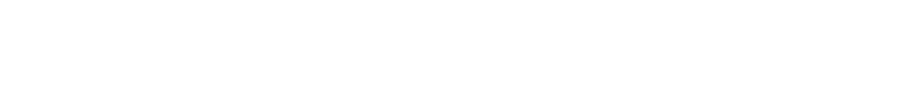 4. IGTV и эфиры
wow.wearewowagency.com
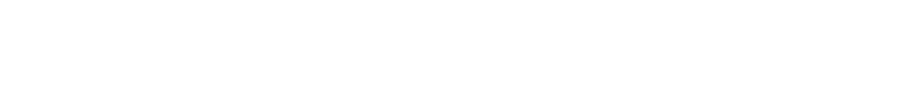 4. IGTV и эфиры
Длинные видео
IGTV — раздел Instagram, куда вы можете загружать видео длиной от 1 до 60 минут.

Что это может быть: 
— сохраненные эфиры;
— видео с рабочими моментами;
— детальные разборы сложных вопросов о ВИЧ; 
— и т.д.
wow.wearewowagency.com
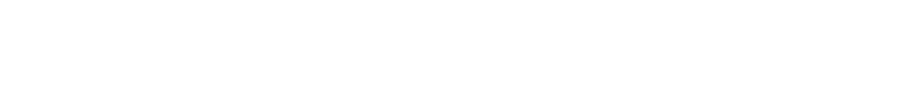 4. IGTV и эфиры
Эфиры
Это хороший инструмент для вовлечения аудитории, потому что пользователям приходит уведомление о начале эфира, а в нем самом можно задавать вопросы.
wow.wearewowagency.com
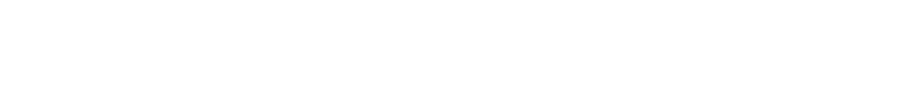 4. IGTV и эфиры
Эфиры
Анонсируйте его заранее в постах и сториз. Проводите прямые эфиры, даже если кажется, что никто не будет смотреть. Даже два зрителя — это вовлеченные люди, которые могут рассказать о вас друзьям. 

К тому же вы всегда можете сохранить запись эфира и выложить у себя в IGTV.
wow.wearewowagency.com
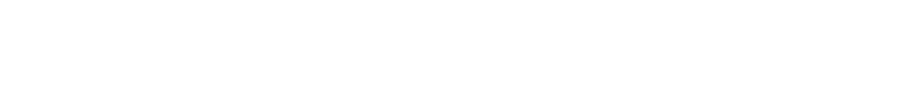 4. IGTV и эфиры
Эфиры
Готовьтесь к эфиру и заранее продумывайте, о чем расскажете, какой обратной связи ждете. Подготовьте вопросы для зрителей, чтобы они чувствовали себя частью процесса.
wow.wearewowagency.com
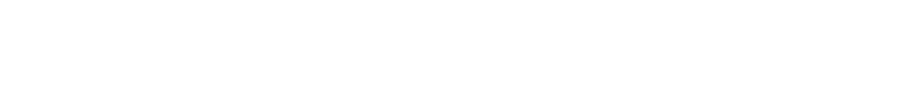 4. IGTV и эфиры
Эфиры
Чтобы привлечь больше пользователей, договаривайтесь о совместных прямых эфирах с другими консультантами или лидерами мнений.

Кого можно позвать: 
— сами пациенты;
— секс-блогеры;
— врачи;
— любые неравнодушные лидеры мнений.
wow.wearewowagency.com
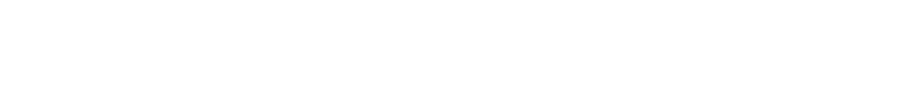 4. IGTV и эфиры
Эфиры
Если вы проводите эфир с кем-то, делайте пост-анонс и сторис-анонс заранее на вашей и на его площадке, со всеми отметками. Просите блогера отметить вас на своих сторис до/после эфира, чтобы заинтересованная аудитория подписалась на вас.
wow.wearewowagency.com
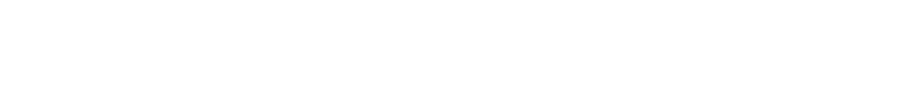 5. Продвижение
wow.wearewowagency.com
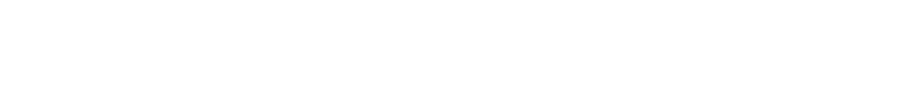 5. Продвижение
Хэштеги и комментарии
— Ставить популярные хэштеги с упоминанием ВИЧ важно, чтобы люди находили ваши посты по соответствующим запросам. 

— Комментарии в других аккаунтах со смежной тематикой позволяют привлечь заинтересованную аудиторию от других пользователей. Например, вы можете
wow.wearewowagency.com
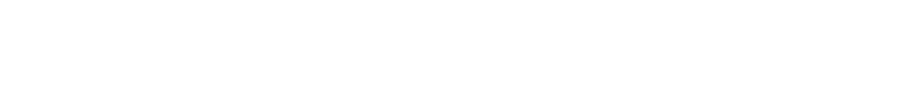 5. Продвижение
Хэштеги и комментарии
#вич #вичнск #вичновосибирск #жизньсвич #вичнеприговор #вичинфекция  #спид #тестмобиль #сдайсвойстрах #спидцентрнск #гуманитарныйпроект #миндздравнсо #вичспид #вичплюс #вичдиссиденты
wow.wearewowagency.com
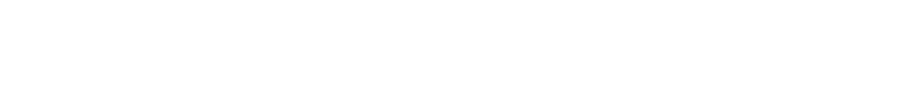 5. Продвижение
Коллаборации и геолокация
— Если вы находите человека с аудиторией, которой может быть нужна ваша помощь, просите его разместить информацию о вас. Так как тема социальная, многие сделают это бесплатно — они с помощью этого сделают доброе дело и могут спасти чью-то жизнь.

— Ставьте в постах и историях геолокацию. Это может быть гео города, гео СПИД-центров или других мест, которые потенциально могут интересовать аудиторию.
wow.wearewowagency.com
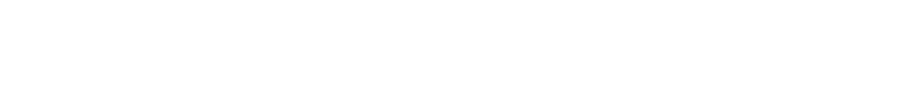 6. Другие соцсети
wow.wearewowagency.com
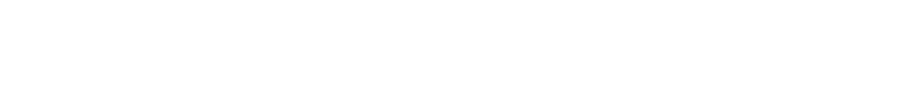 6. Другие соцсети
Площадки
Основные: 
— Instagram
— VK
— Одноклассники
— Facebook

Дополнительные: 
— TikTok
— Telegram-каналы
— Яндекс Дзен
wow.wearewowagency.com
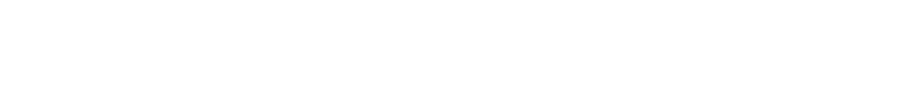 6. Другие соцсети
Рекомендации
Лучше мало, но хорошо. 

Важно обеспечить минимальное присутствие в других соцсетях. Независимо от основной площадки, важно, чтобы все ваши страницы в IG, VK, OK, FB давали минимальное представление о том, чем вы занимаетесь и как можете помочь человеку. Уделите внимание шапке профиля, ссылкам и оформлению.
wow.wearewowagency.com
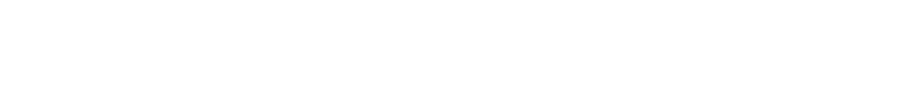 6. Другие соцсети
Кросспостинг
Посты для Instagram вы можете спокойно дублировать во все основные площадки, а также в Telegram-каналы. 

TikTok и Дзен — более специфичные платформы, которые требуют отдельного контента. Это целесообразно только в том случае, если вы хотите расширить свою аудиторию.
wow.wearewowagency.com
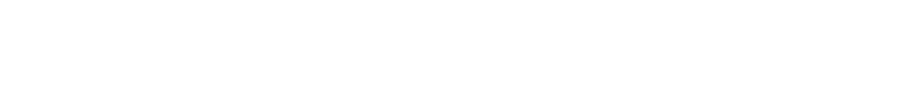 7. А если нет идей
wow.wearewowagency.com
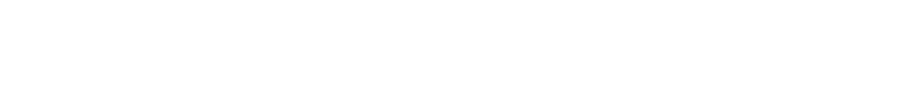 7. А если нет идей
Ступор — это нормально
Идеи для постов не всегда приходят сами собой.

Поэтому мы приготовили простую креативную методику, которая сможет подтолкнуть вас в нужном направлении.
wow.wearewowagency.com
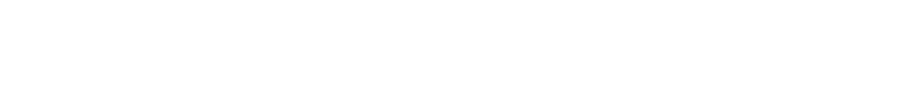 7. А если нет идей
Как использовать
Сделайте две колонки. В одну запишите возможные форматы контента. В другую — темы. 
Соедините случайный вариант из первой колонки со случайным вариантом из второй. 
Подумайте, есть ли у вас идеи, как это реализовать. 
Если нет — пробуйте другие сочетания.
wow.wearewowagency.com
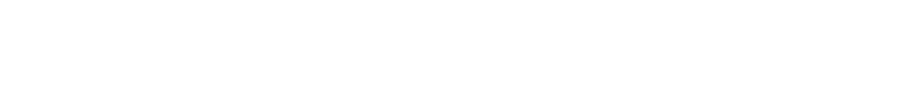 7. А если нет идей
Форматы

викторина
эфир
опрос
обратная связь
челлендж
чек-лист
пошаговая инструкция
репортаж
таймлапс
слоу-моушн
история из опыта
обзор
цифра дня
факт дня
до/после
новость
глоссарий
разбор ошибок
подборка
интервью
отзыв
вопрос-ответ
бэкстейдж
мастер-класс
реальный пример
Темы

стереотипы
секс
терапия
образ жизни
тестирование
СПИД
ВИЧ и дети
зависимости
поддержка
пути передачи
жизнь с ВИЧ
мотивация
иммунитет
вирусная нагрузка
группы поддержки
социальная помощь
личный пример
о Проводниках
мои мотивы
wow.wearewowagency.com
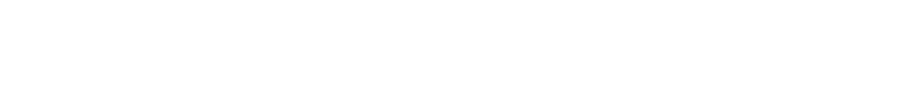 Спасибо!
Новосибирск
ул. Ядринцевская, 54
+7 (383) 209-37-34
wow@wearewowagency.com

Екатеринбург
ул. Ткачей, 23, 9 эт.
+7 (343) 222 07 07
ekb@deltaclick.ru
Москва
Нижний Сусальный пер., д.5, стр.18, оф. 34
+7 (495) 280 12 40
office@delta-plan.ru

Пекин
р-он Чаоян, ул. 170 Бэйюань, 6, офис E07
+86 10 5823 6869
wow@wearewowagency.cn
Челябинск
ул. Коммуны, 131, оф. 101
+7 (351) 225-02-15
info@delta-plan.ru


Facebook
@wearewowagency
@deltaclick
wow.wearewowagency.com
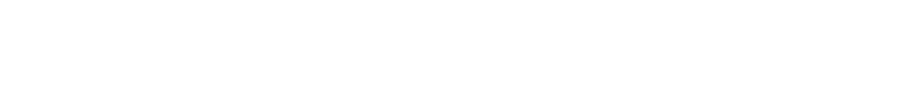